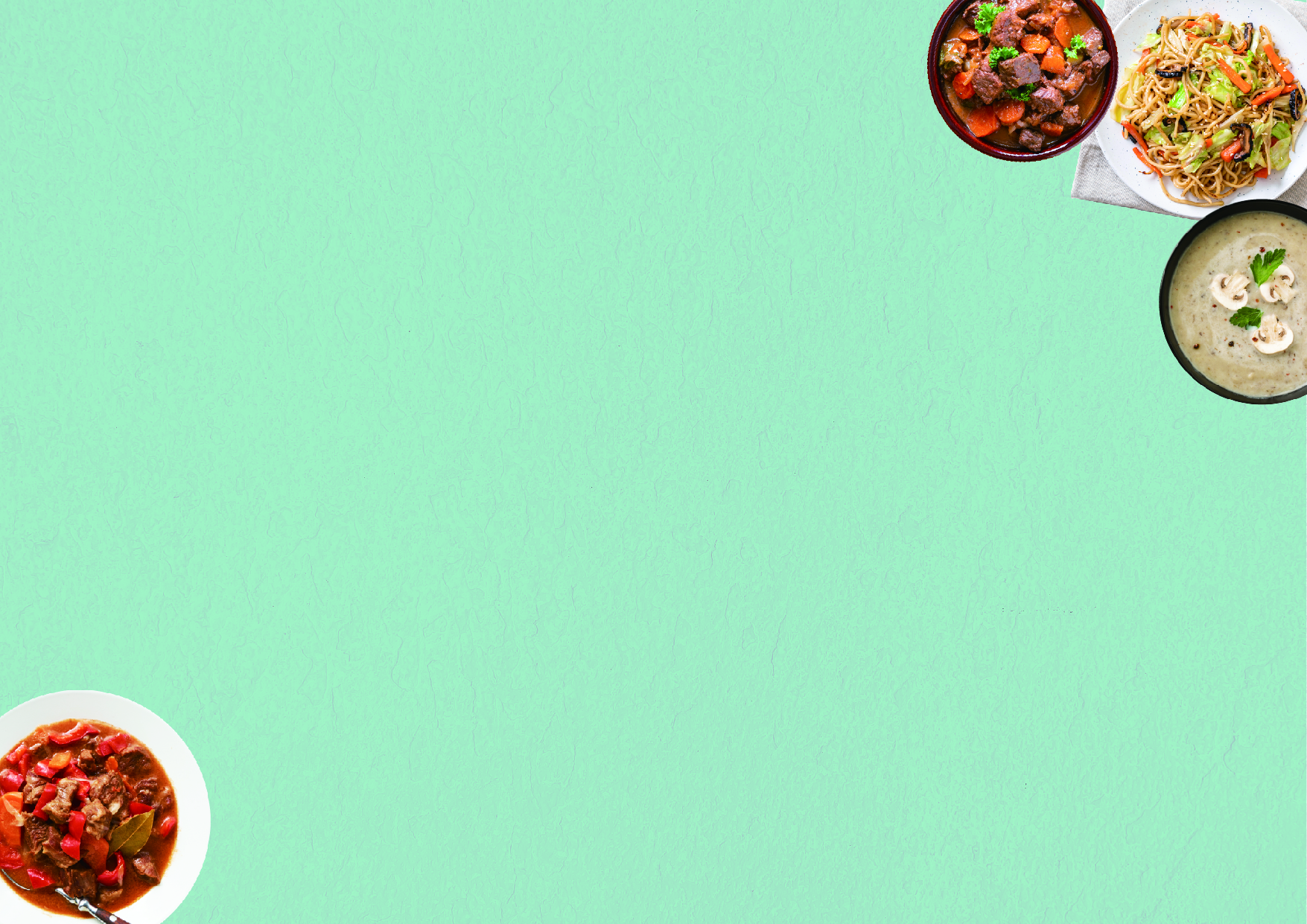 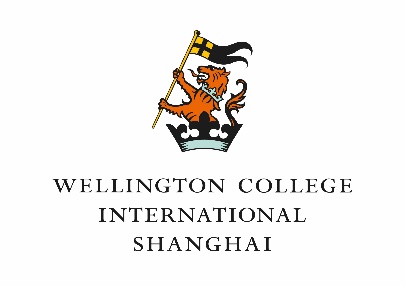 EARLY YEARS LUNCH MENU
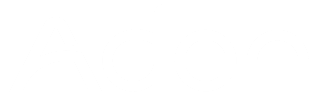 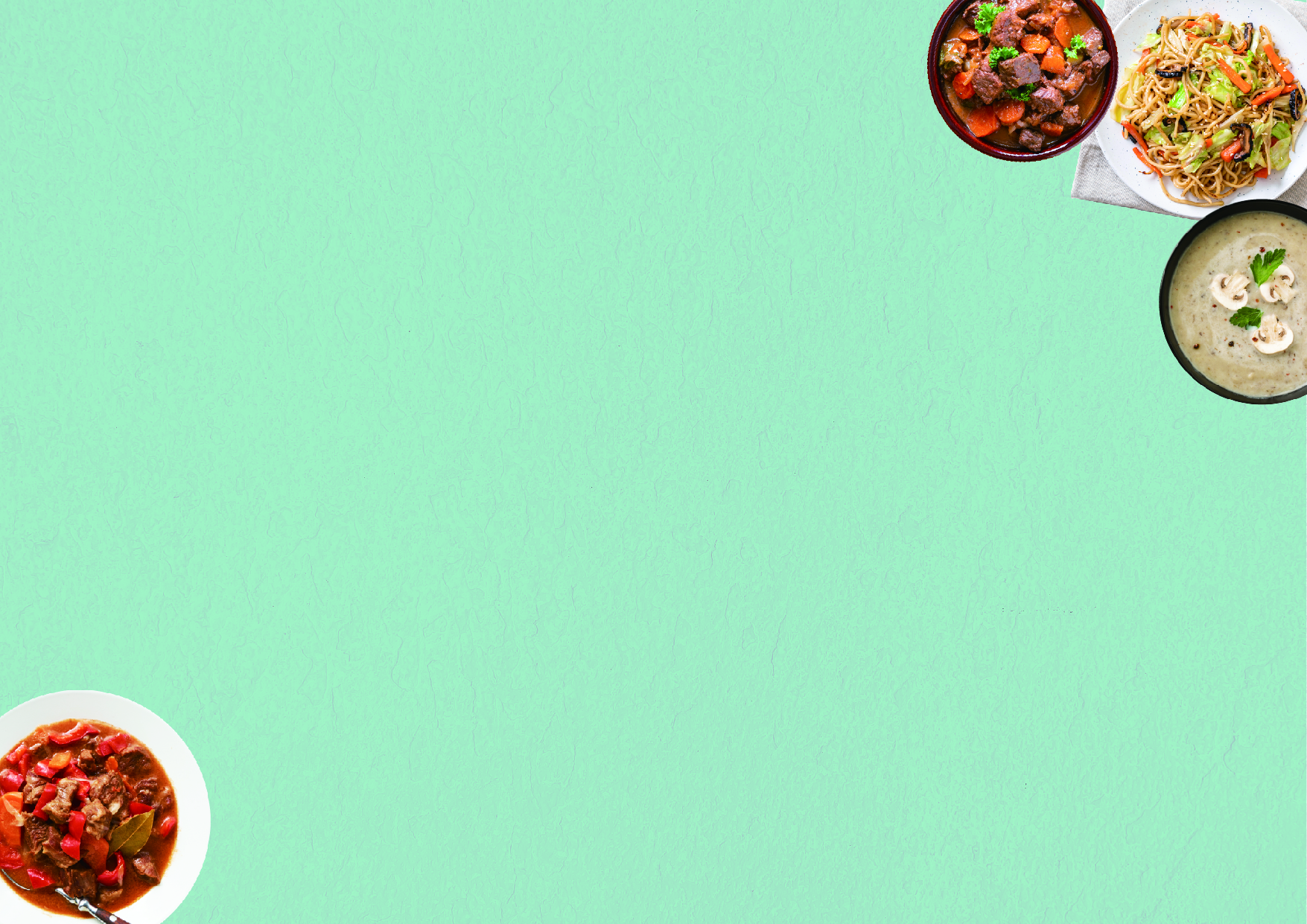 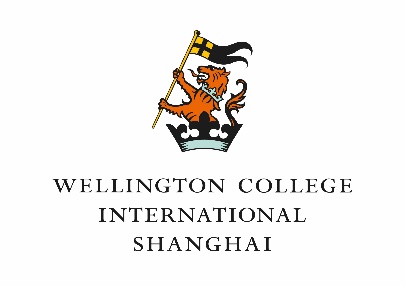 EARLY YEARS LUNCH MENU
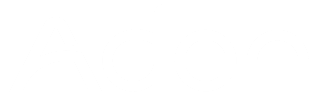 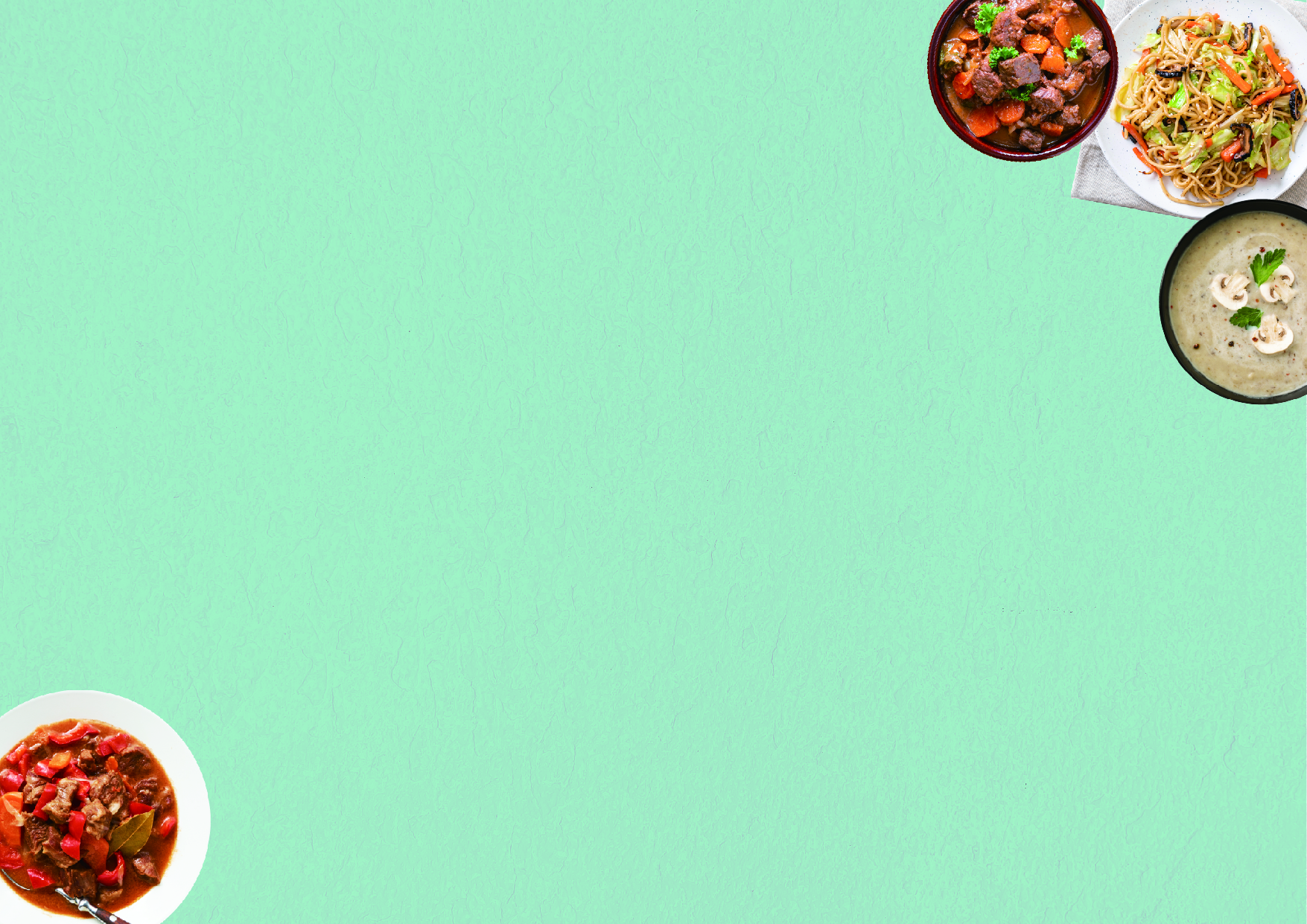 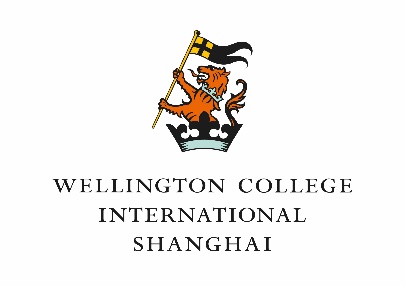 EARLY YEARS LUNCH MENU
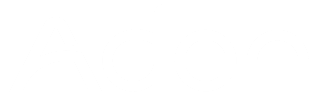 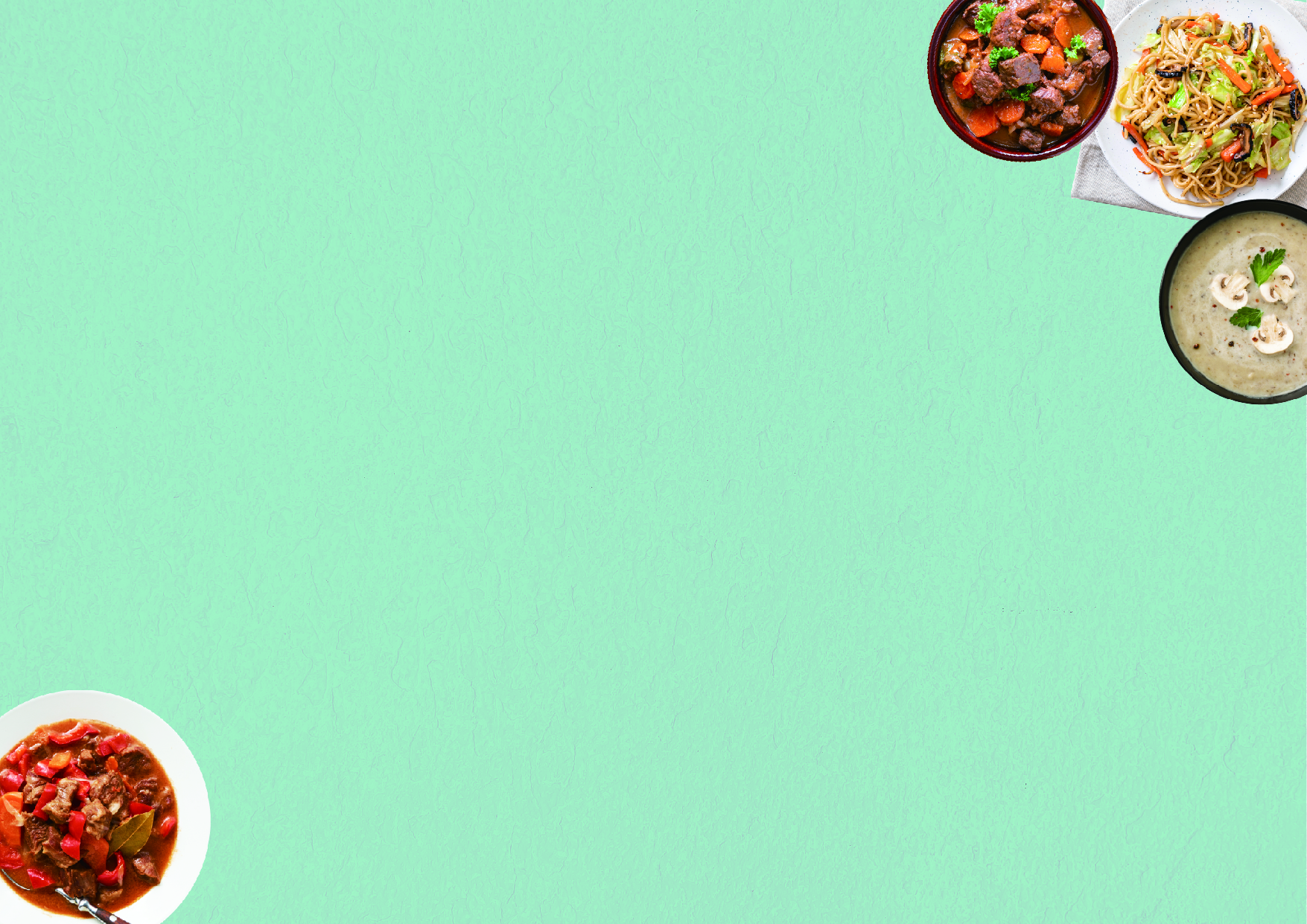 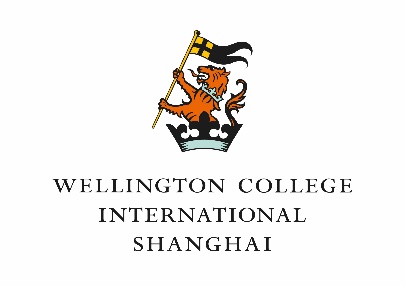 EARLY YEARS LUNCH MENU
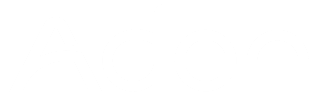